Building Disaster-Resilient Places
STEP ONE – Forming a Collaborative Planning Team
2
Background
Hurricanes Katrina and Rita:  Raising visibility of the nation’s most disadvantaged and vulnerable populations
Emergency Preparedness Initiative:  Seeking focused strategies to help communities be better prepared
Roundtable Discoveries:  Responding to the challenges of rural communities
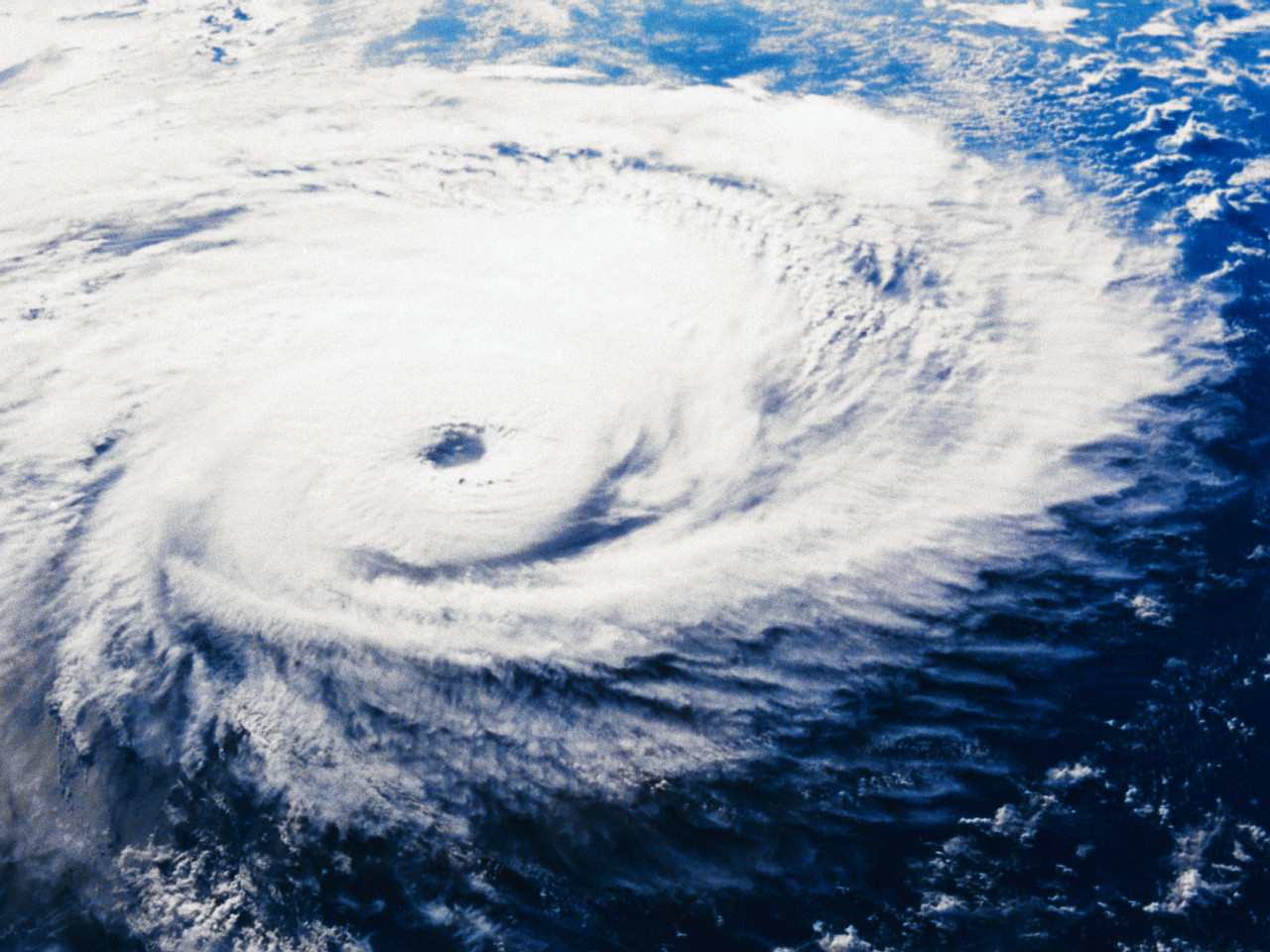 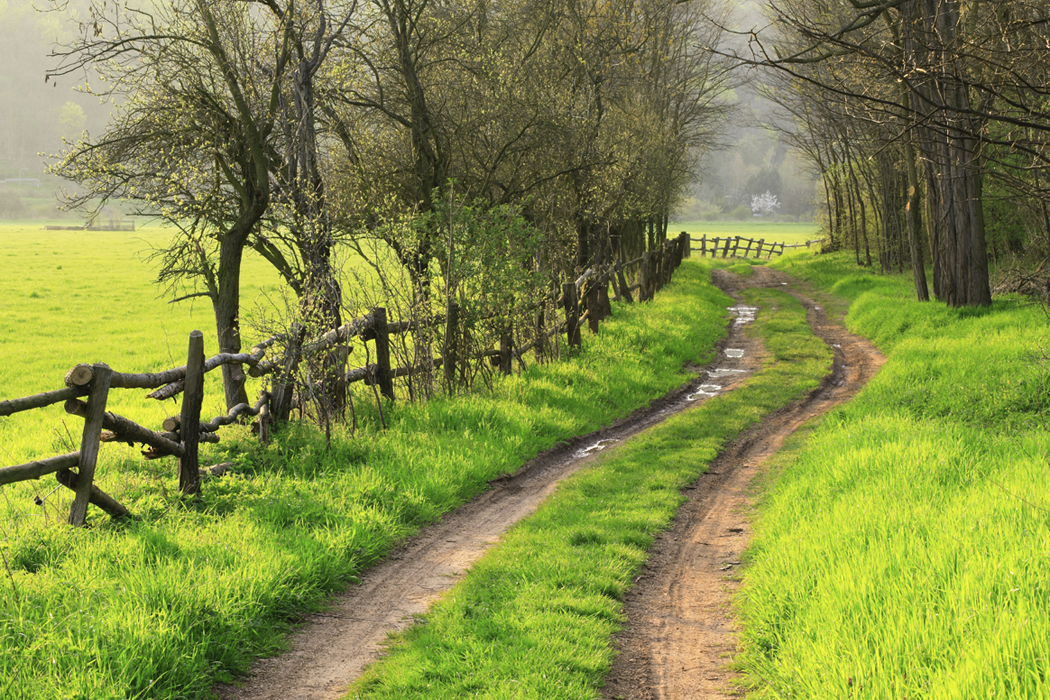 3
Rural Challenges
Rural places seldom have dedicated staff support.
Emergency planners often wear multiple “hats.”
Remote locations are more difficult to reach.

Communication may be more difficult.
Help begins where the greatest number of people are impacted.
4
FEMA’s CPG 101 Comprehensive Preparedness Guide
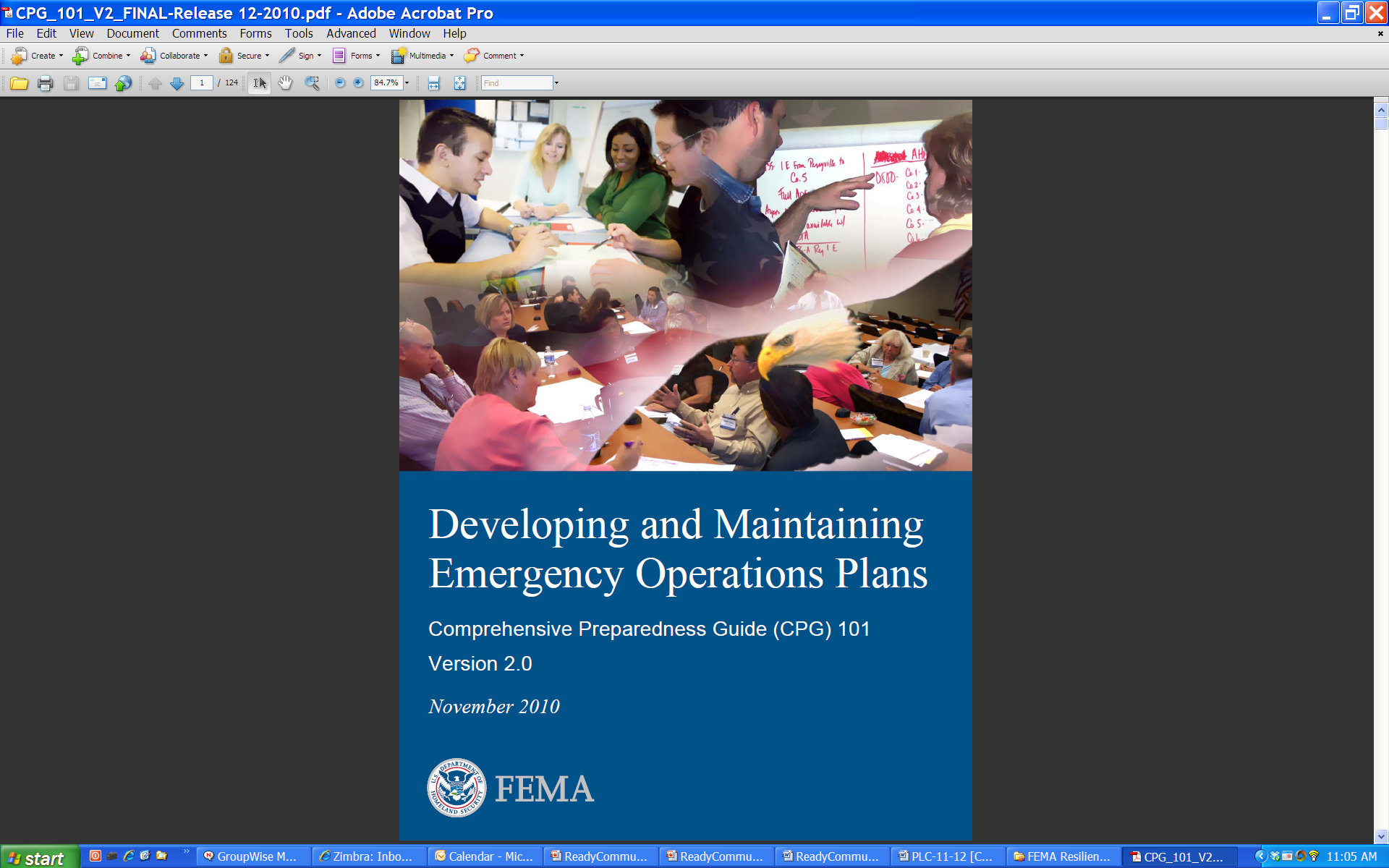 Purpose of CPG 101:
Conduct community-based planning that engages the whole community
Ensure plans are developed through an analysis of risk
Identify operational assumptions and resource demands
Prioritize plans and planning efforts to support their seamless transition from development to execution for any threat or hazard
Integrate and synchronize efforts across all levels of government
5
About ReadyCommunity
How ReadyCommunity Can Help:
Provides a process to guide the work

Is facilitated by a neutral community coach

Fosters broad civic participation to ensure buy-in

Creates links to needed assets and resources

Supplies current data
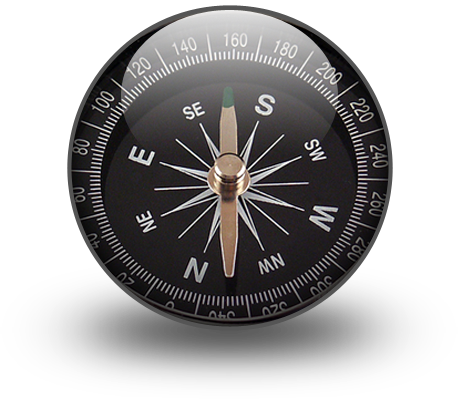 6
What is Involved?
Step 1:  Form a Collaborative Planning Team
Step 2:  Understand the Situation
Step 3:  Determine Goals & Actions
Step 4:  Develop the Plan
Step 5:  Prepare, Review, & Approve the Plan
Step 6:  Implement & Maintain the Plan
7
Potential Local Benefits
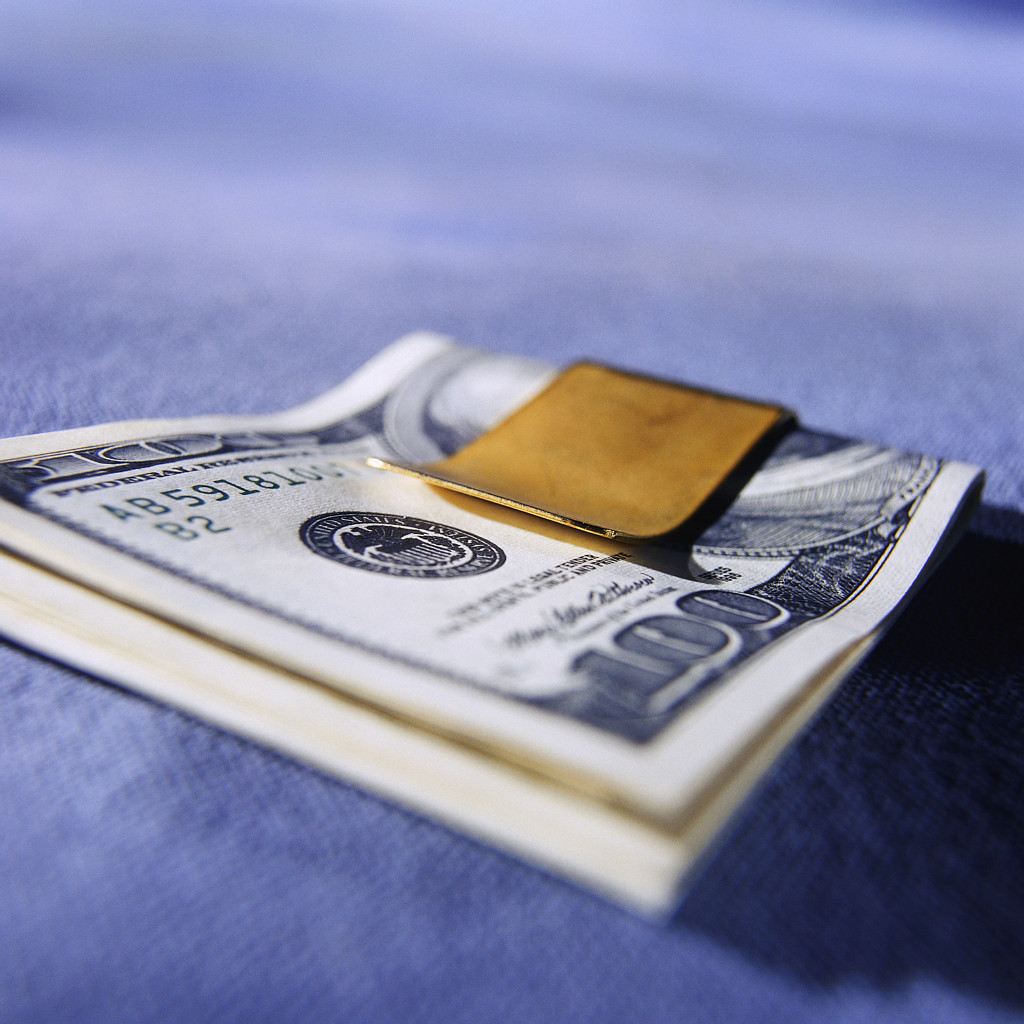 Decreases chances of loss of life and property – Most Important
Assists in meeting state/federal requirements for planning
Increases the amount of recovery and mitigation assistance available after a disaster
Identifies strategies to prevent or lessen loss and damage
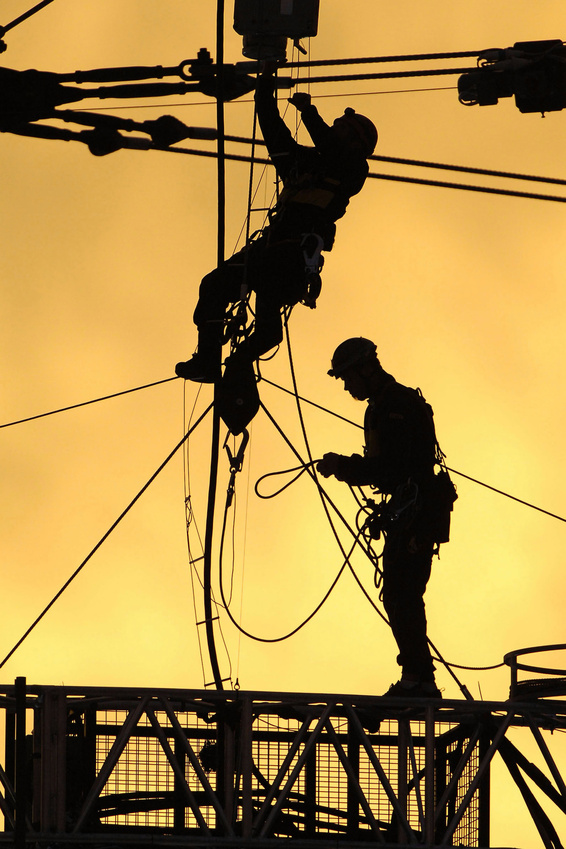 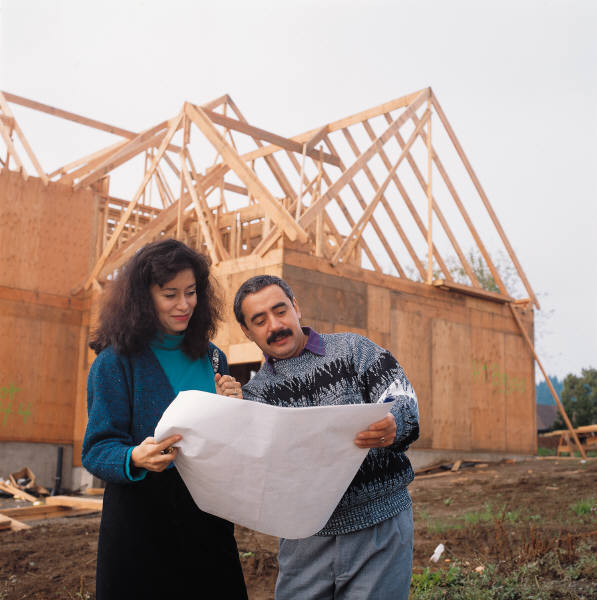 8
Potential National Benefits
Help identify: 
Ways to better support rural areas in disaster planning
Processes that make the job of planning more manageable
Avenues to foster self-preservation
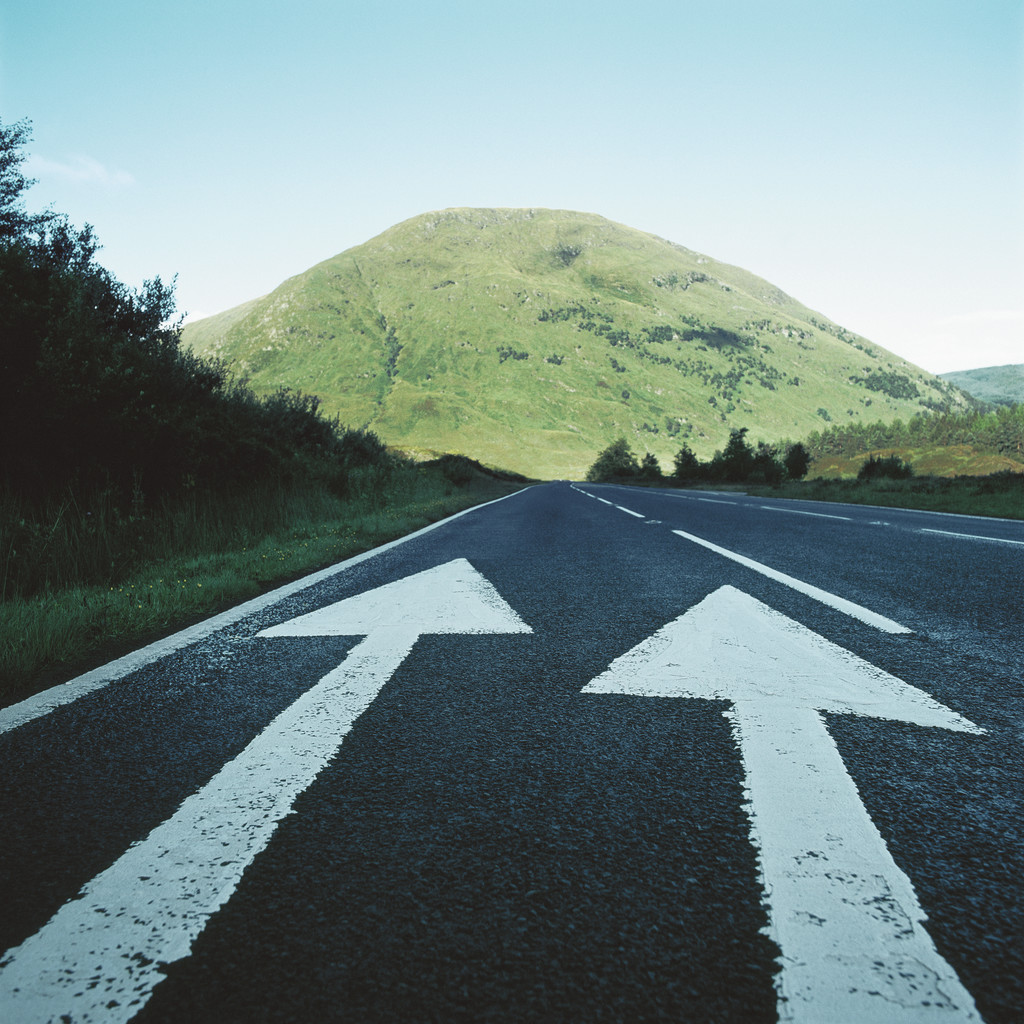 9
Support Team for Plan Development
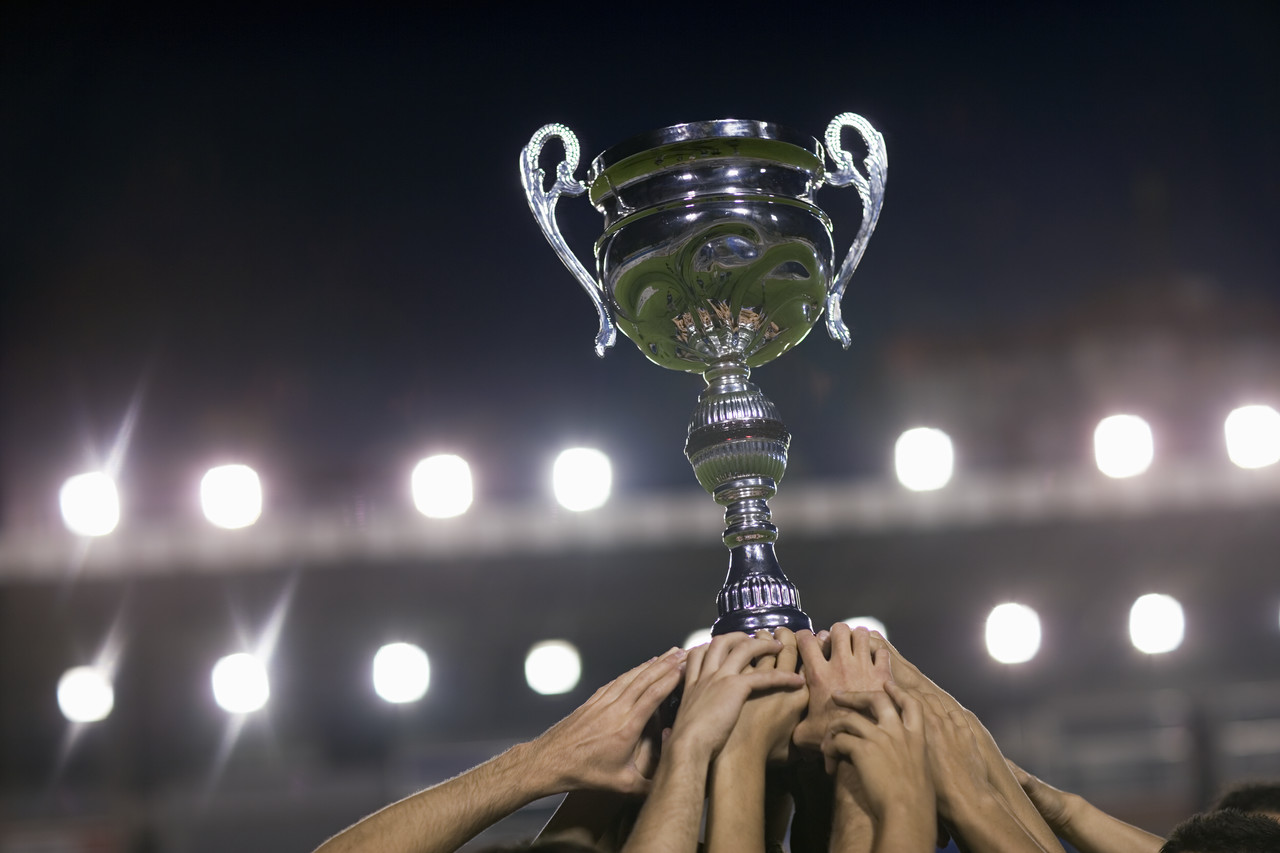 Trained ReadyCommunity Coach
Cooperative Extension Service Specialists
National Curriculum Team
Regional Rural Development Centers
Federal Partners:
Federal Emergency Management Agency (FEMA)
United States Department of Agricultrure (USDA)
10
Organizing a Local Team
Why Do We Need a Team?

“…the common thread found in 
successful [disaster] operations 
is that participating organizations 
have understood and accepted their roles.”
FEMA CPG 101, page 4-2
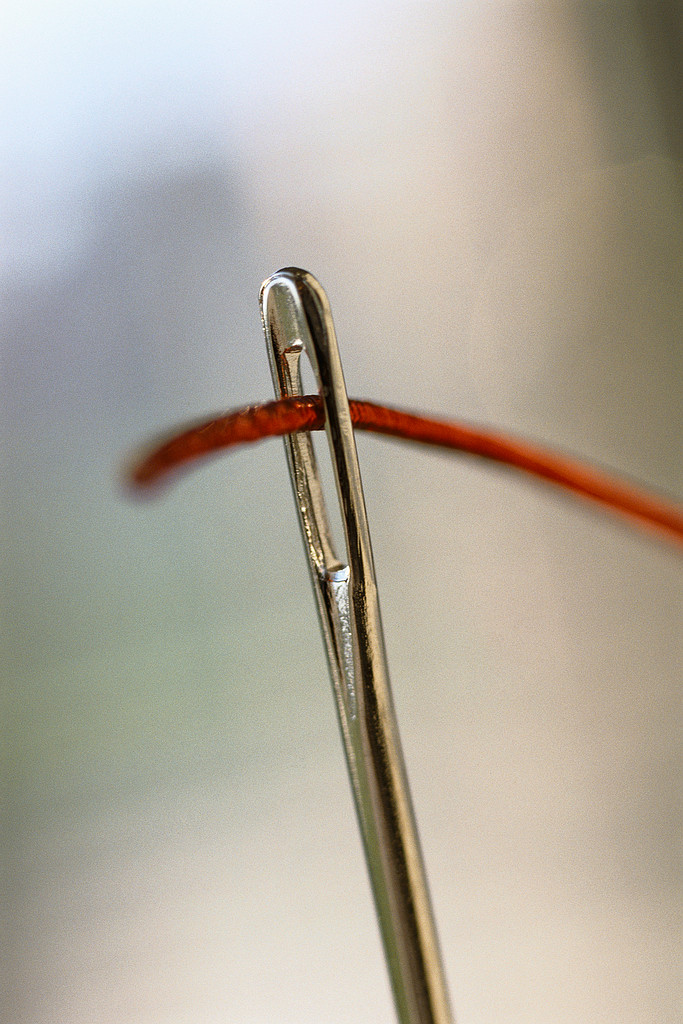 11
Layers of Involvement
Community
Coach
12
Purpose of a Community Coach
Supports the planning effort, from start to finish
Helps organize the Core Team and Planning Team
Facilitates the process that aids the Team in preparing a plan
Helps coordinate community involvement
Provides links to data and expertise available through the partners
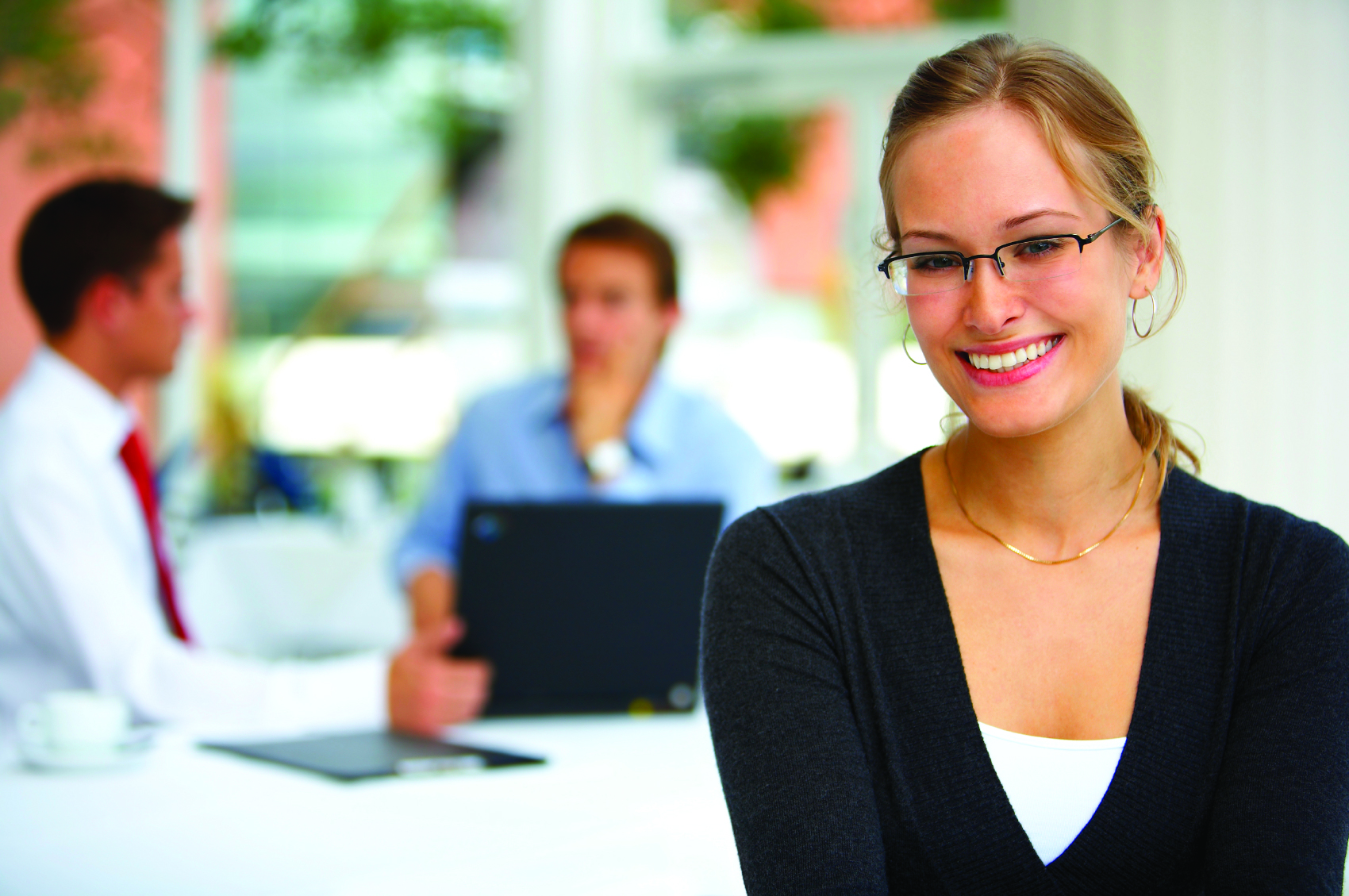 13
Core Team Responsibilities
Guide the overall process
Recruit others
Commit to participating in sessions
Work as a team
Prepare Emergency Operation Plan
14
Planning Team Responsibilities
Participate in planning sessions
Contribute to community assessments
Help involve community
Assist in designing the emergency plan
Commit to keeping the plan current
15
Goals of the Planning  and Core Team
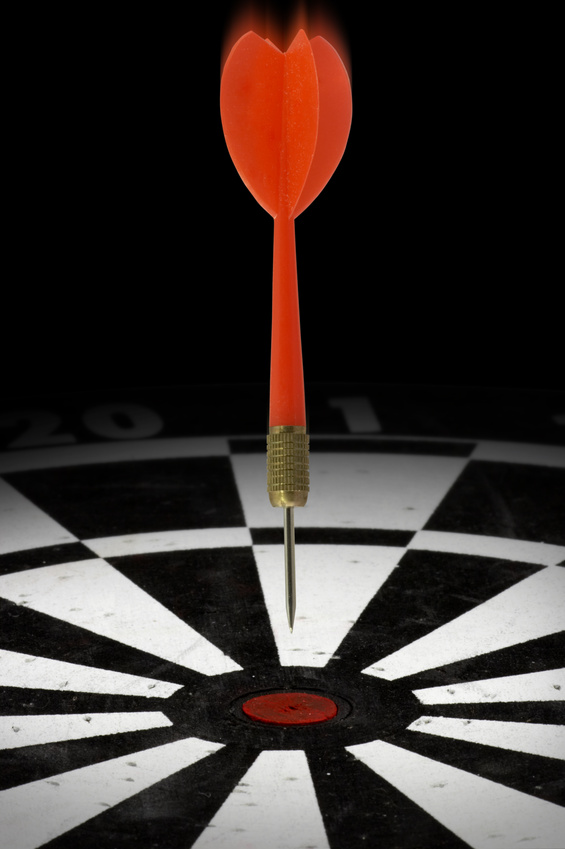 Build and expand relationships
Bring creativity and innovation to planning
Define roles to be taken during a disaster
Understand roles and abilities of others
Establish a planning routine
16
Who Should Be at the Table?
17
FEMA Suggests…
Who else 
is missing?
18
Considering Special Needs
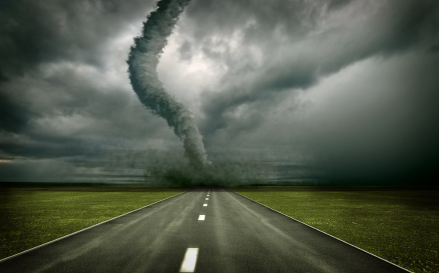 What people or groups are most likely to have difficulty responding to a disaster in your community?
19
How to Involve Others in Planning
Disaster
Core Team
Community Organizations and Individuals
Creating a Win-Win Partnership
20
Engaging the Community in Planning
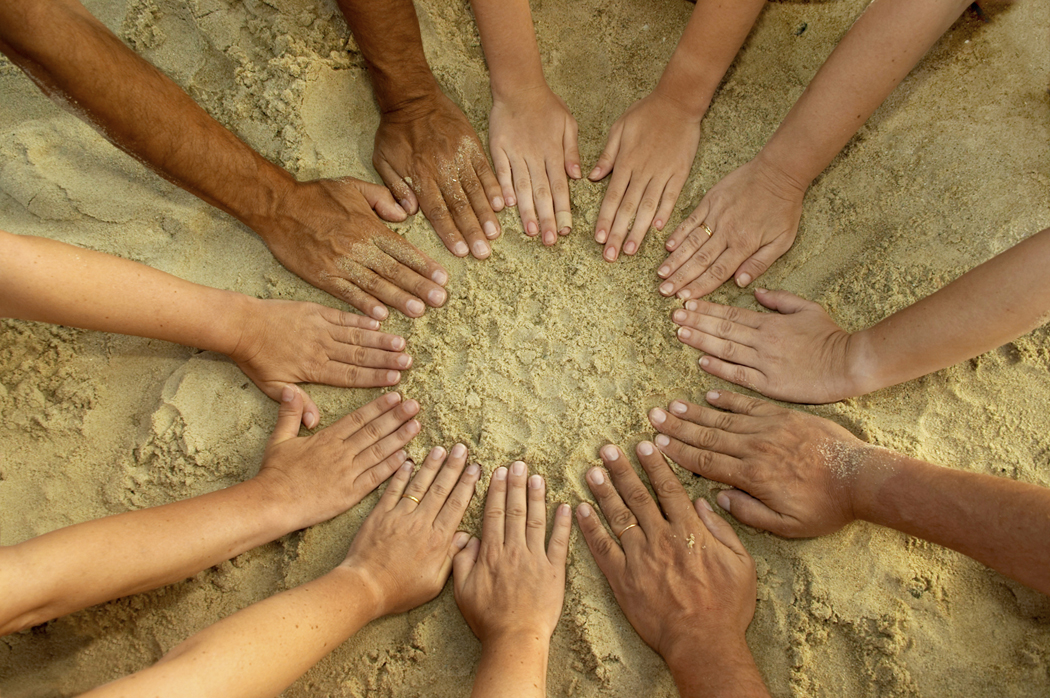 “Planning that is for the whole community and involves the whole community is crucial to the success of any plan.”
Reactions?

CPG 101, Page 4-4
21
Goals of Community Involvement
Validate assumptions
Identify resources
Foster community trust and respect
Share responsibility
Increase effective responses
Improving community support and buy-in
Improve the quality of the decisions
22
When to Involve the Community
Three Touch-Points in the Planning Process
Review the plan. Identify additional assets. Make suggestions to strengthen
Verify and strengthen information gathered
Communicate the plan.  Involve the community in staying ready
*Assets can include volunteers, equipment, facilities, etc.
23
Are We Ready?
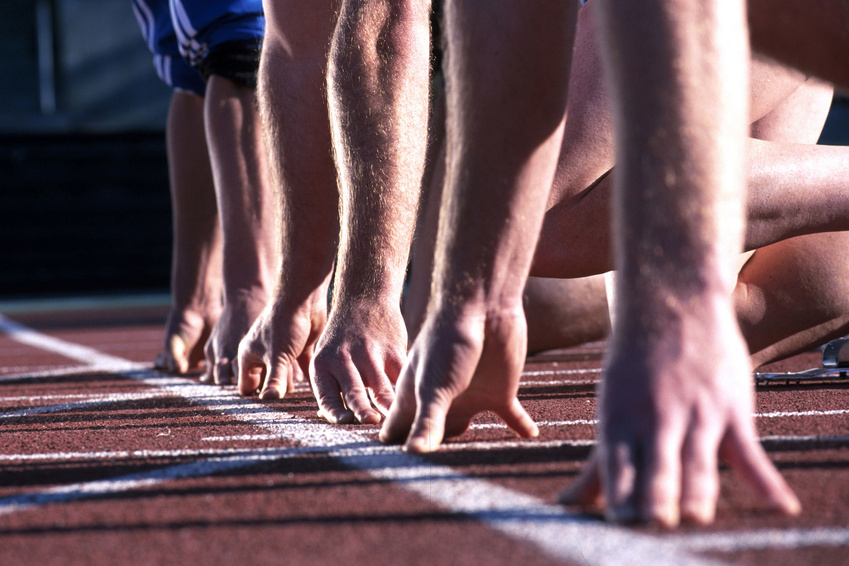 24
Questions & Discussion
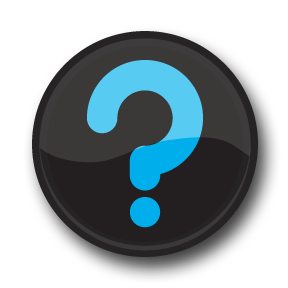 Commitments
Tentative timeline
Who else should be invited:
Core team
Planning team
Next meeting date
Other discussion/questions
25
Contact Information
Building Disaster-Resilient Places